Definition einer Funktion
Einführendes Beispiel – Definition einer Funktion
Beispiel: Ein Mathematiklehrer verteilt nach einer Schularbeit seinen 7 SchülerInnen S1, S2, S3, S4, S5, S6 und S7 eine Note zwischen 1 und 5.
S1
1
S2
2
S3
Definitionsmenge 
D = SchülerInnen
Wertemenge W= Schulnoten
S4
3
S5
4
S6
5
S7
Jede Schülerin bzw. jeder Schüler darf nur eine Note erhalten! Es können jedoch mehrere SchülerInnen dieselbe Note erhalten. Dies ist zugleich die wichtigste Eigenschaft einer Funktion!!!!
Definition einer Funktion
Eine Funktion ist eine eindeutige Zuordnung, die jedem Wert aus der Definitionsmenge D (Argumente) genau einen Wert aus der Wertemenge W (Funktionswerte) zuordnet.

Eine Funktion ist eine eindeutige Zuordnung.
Definition einer Funktion
Zusammenfassung:
Jedem Element der Definitionsmenge (=STELLE!) (x) darf NUR EIN Element der Wertemenge (=FUNKTIONSWERT) (y,f(x)) zugeordnet werden.
ABER Ein Element der Wertemenge (y, f(x)) kann mehreren Elementen der Definitionsmenge (x) zugeordnet werden.(vgl. das Musterbeispiel der Schülerinnen (x, Definitionsmenge) und der Noten (y, Wertemenge).
S1
1
S2
2
S3
Definitionsmenge 
D = SchülerInnen
Wertemenge W= Schulnoten
S4
3
S5
4
S6
5
S7
Bsp.) Welcher Graph stellt eine Funktion dar?
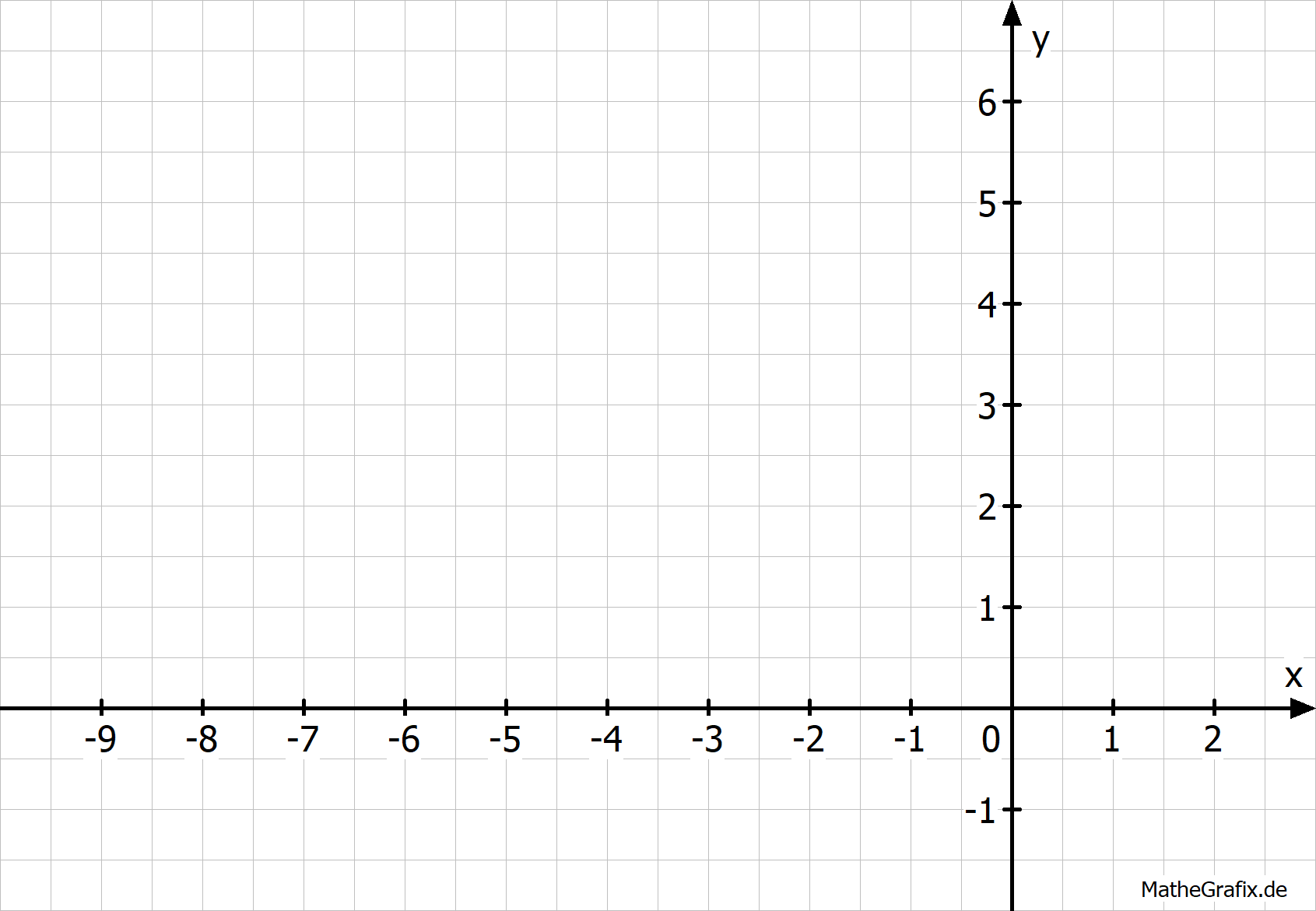 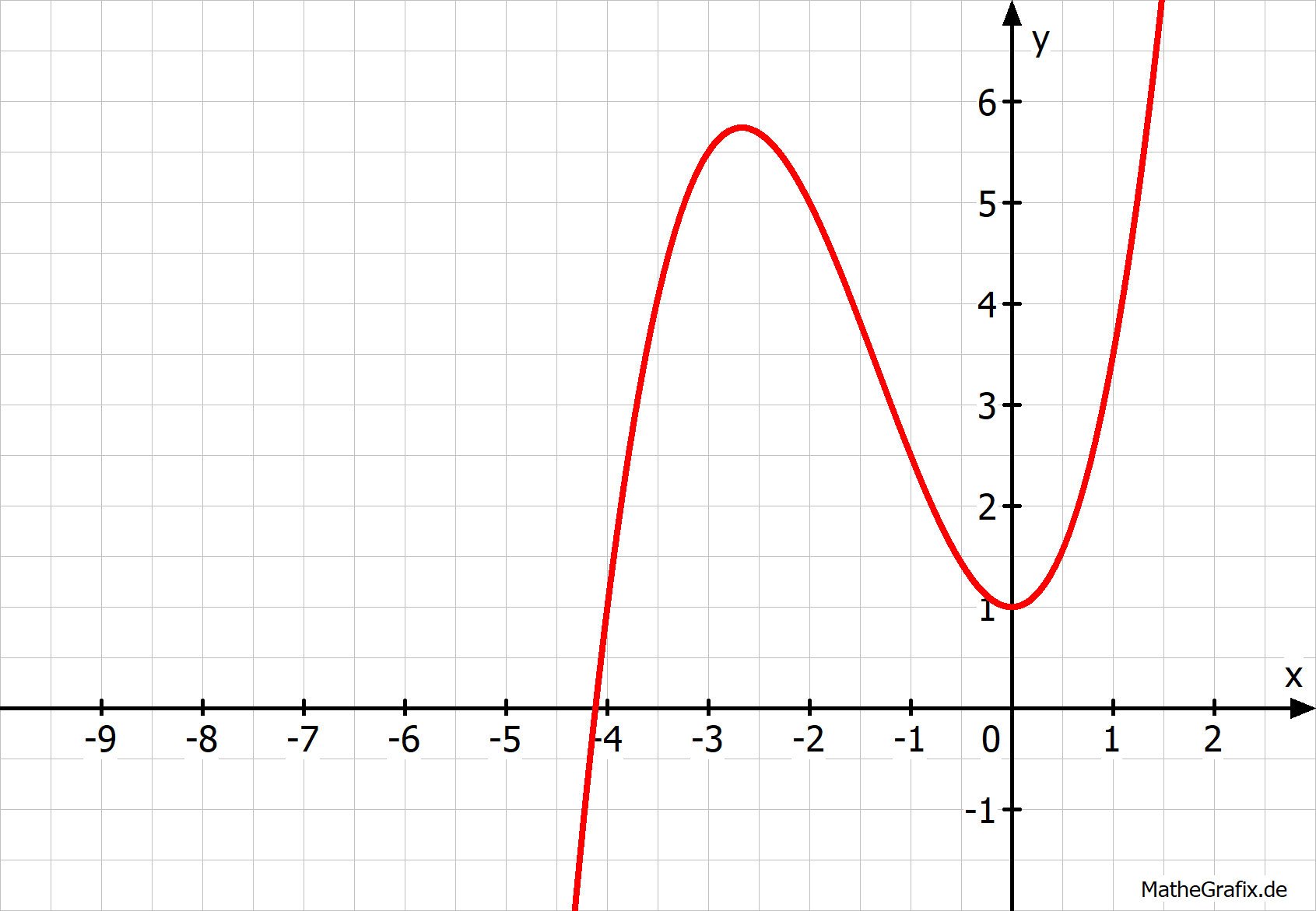 Jeder x-Wert: genau ein y-Wert!
x-Wert: 3y-Werte!!!
-> Funktion
-> KEINE Funktion